Circulatory DisturbancesBy Dr. Thaer Ali
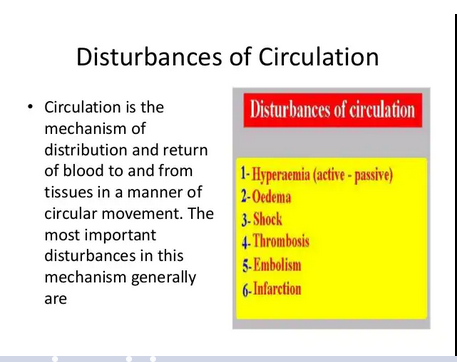 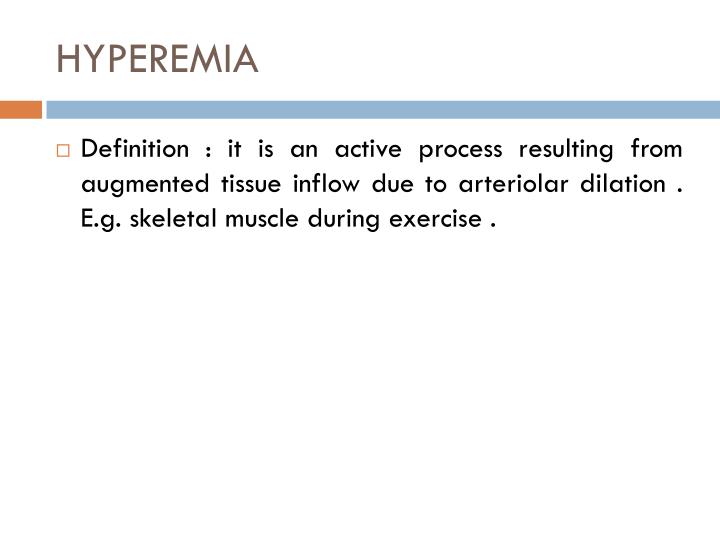 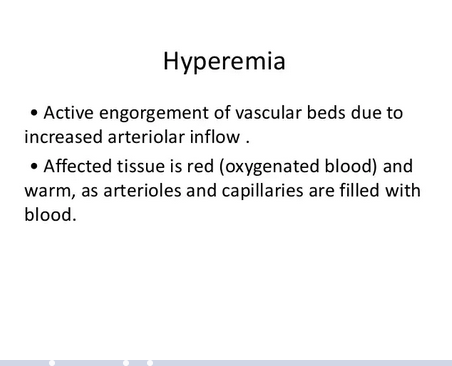 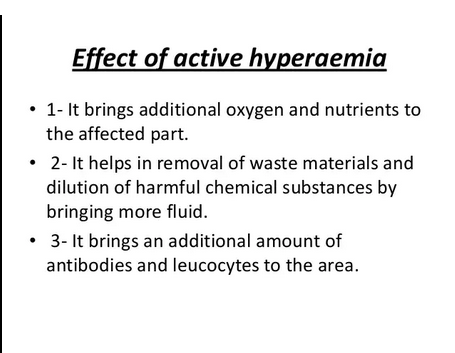 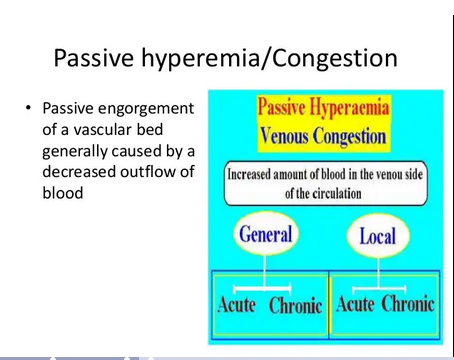 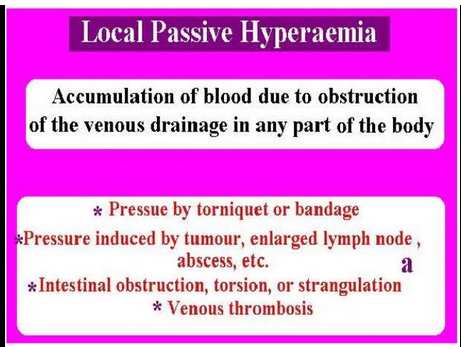 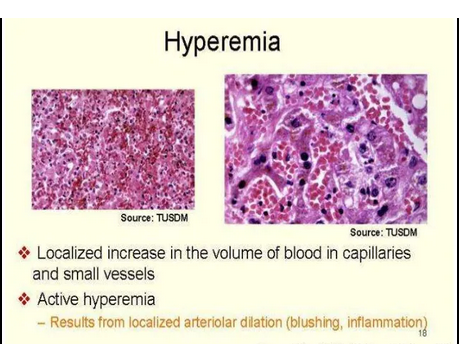 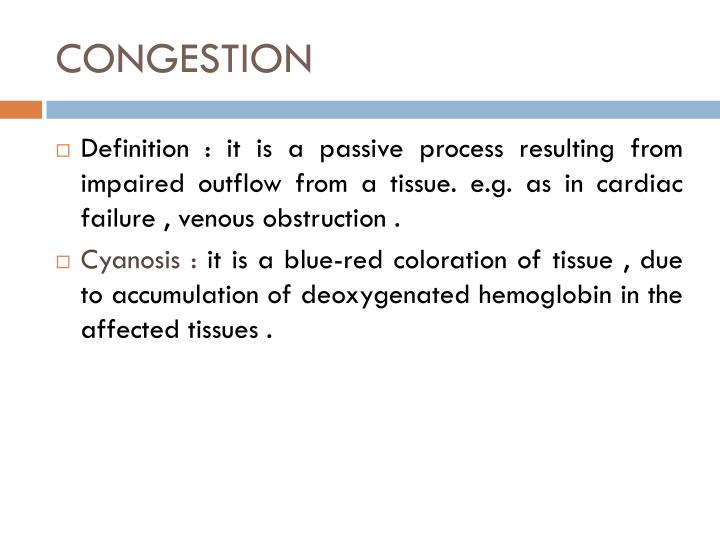 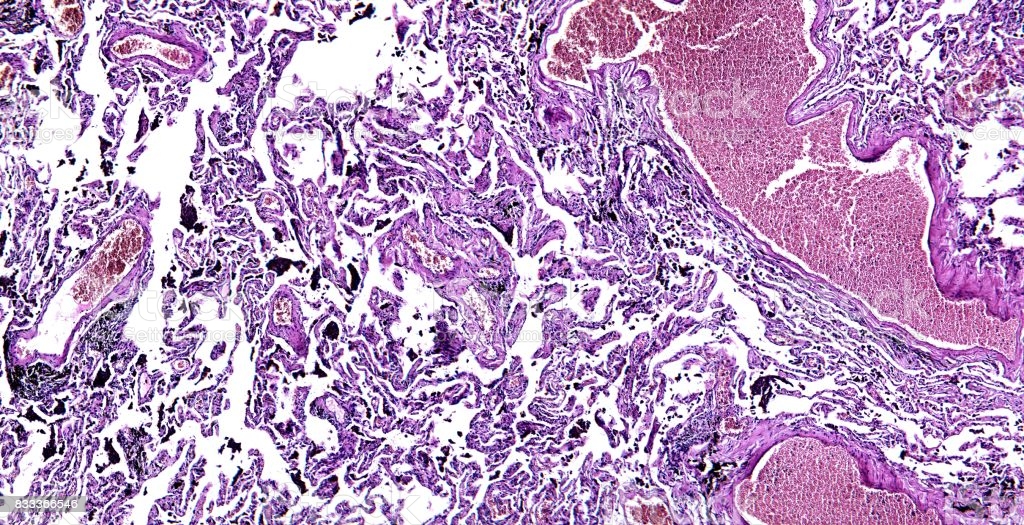 Histology of human tissue, show chronic congestion of lung as seen under the microscope
Organ/ lung
Diagnosis/ chronic congestion
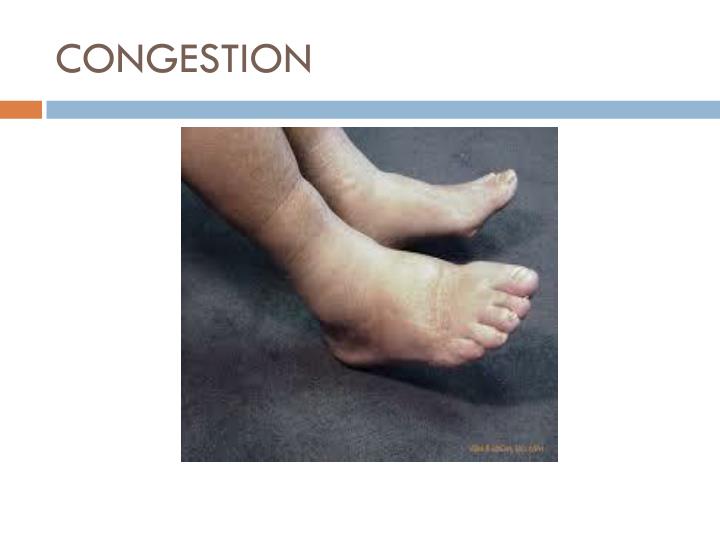 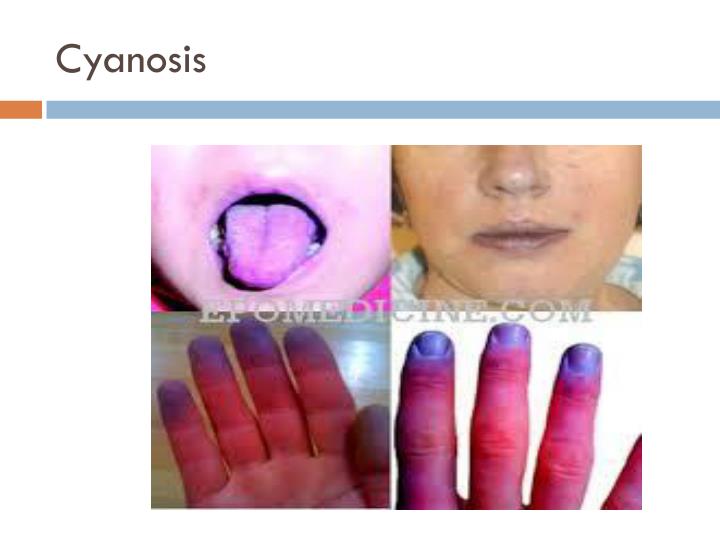 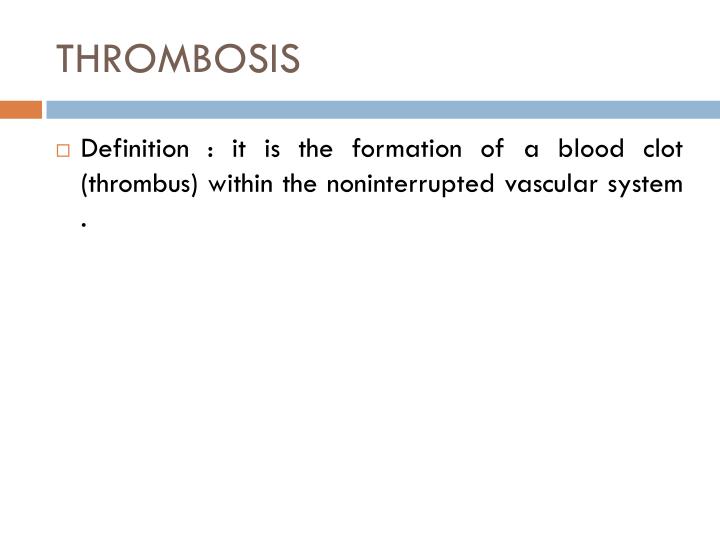 The predisposing factors are called Virchow’s triad :
Endothelial injury.
Stasis or turbulence of blood flow
Blood hypercoagulability.
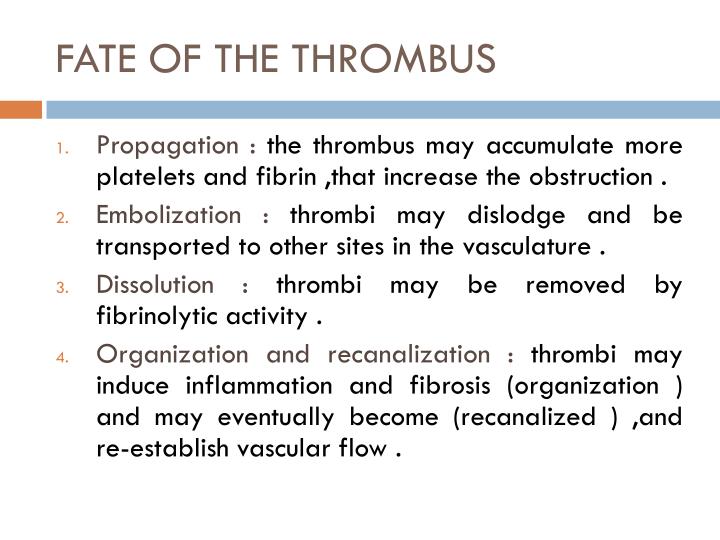 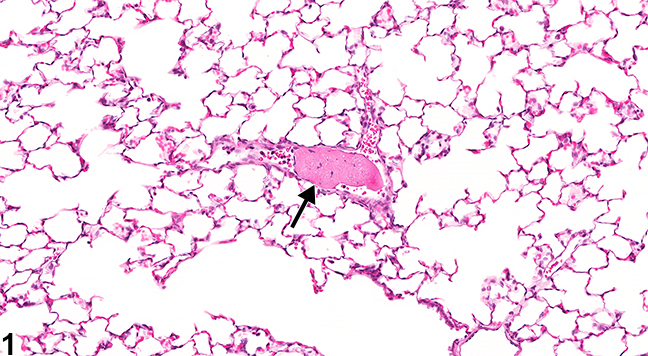 Organ/ lung
Diagnosis/ Thrombosis
Lung, Artery - Thrombus in a female F344/N rat from a subchronic study. There is an aggregate of eosinophilic, fibrillary material within a pulmonary artery (arrow).
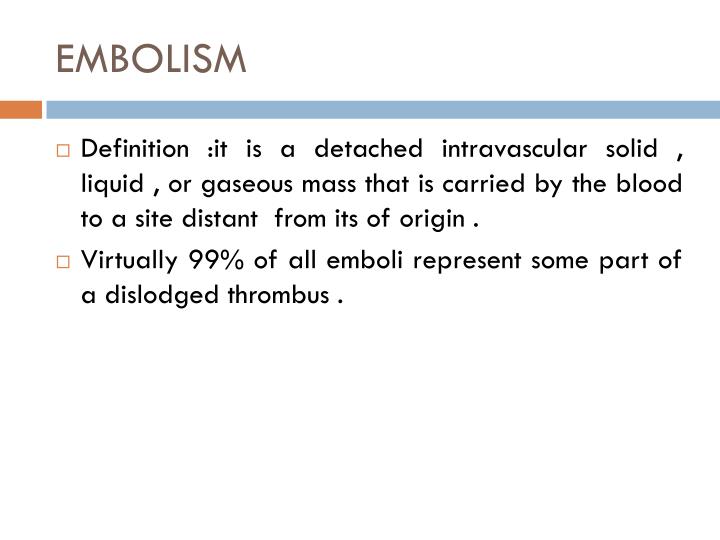 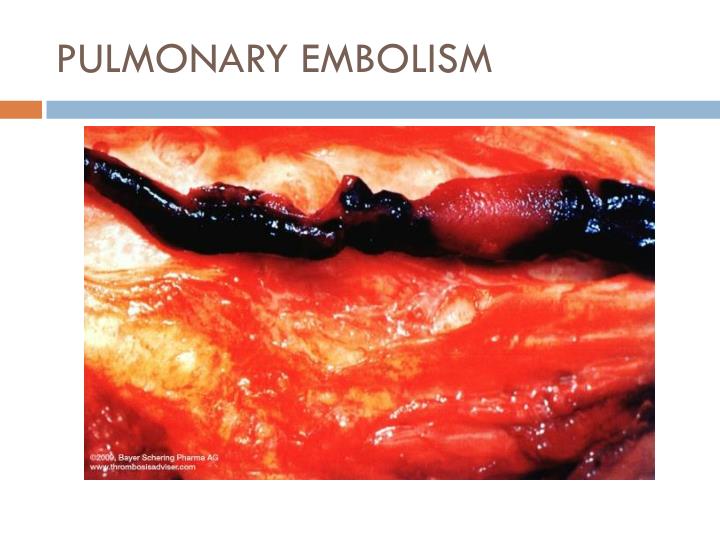 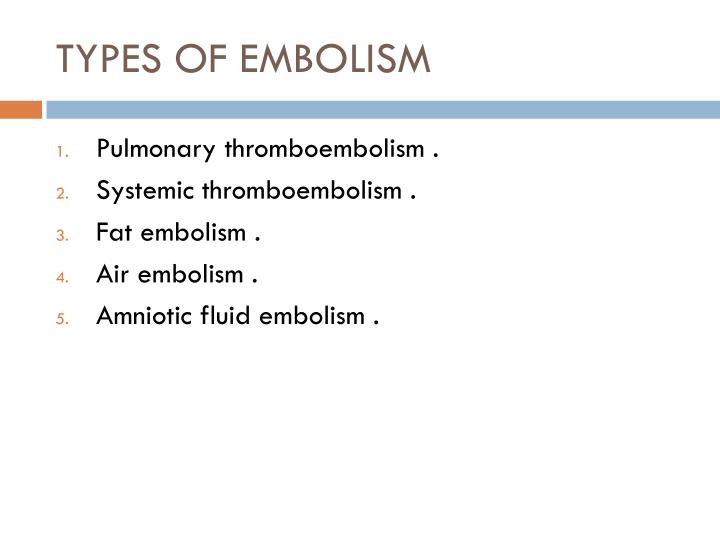 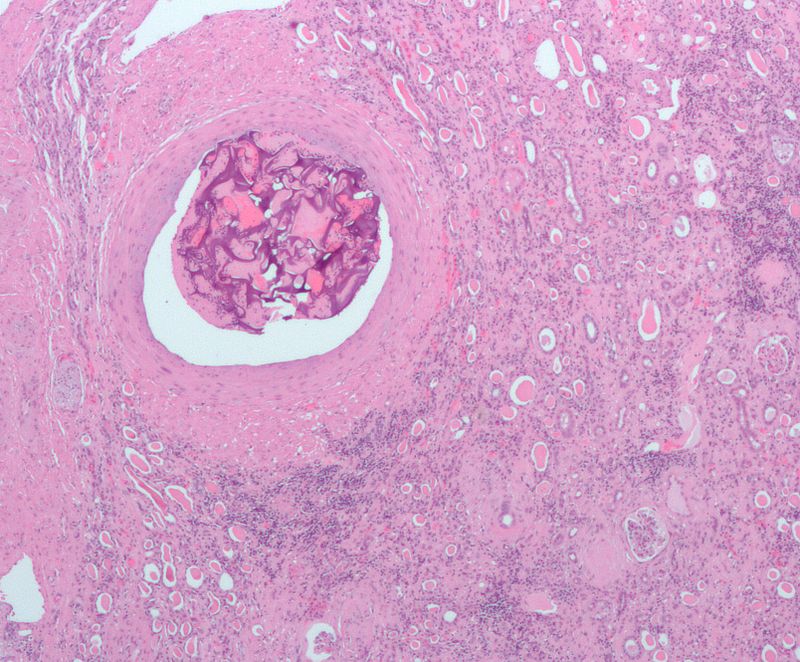 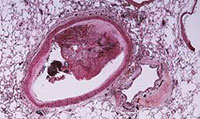 Micrograph showing a large artery with foreign material - result of an embolization procedure prior to a nephrectomy for renal cell carcinoma. The renal cell carcinoma is not shown on the image. Kidney - cortex: multiple glomeruli and tubules are seen. H&E stain. Low power.
Deep vein thrombosis and pulmonary embolism, collectively referred to as venous thromboembolism, constitute a major global burden of disease.
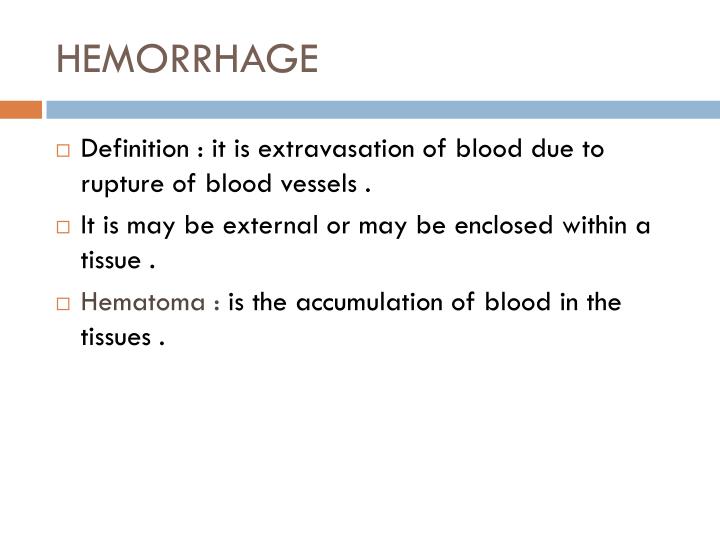 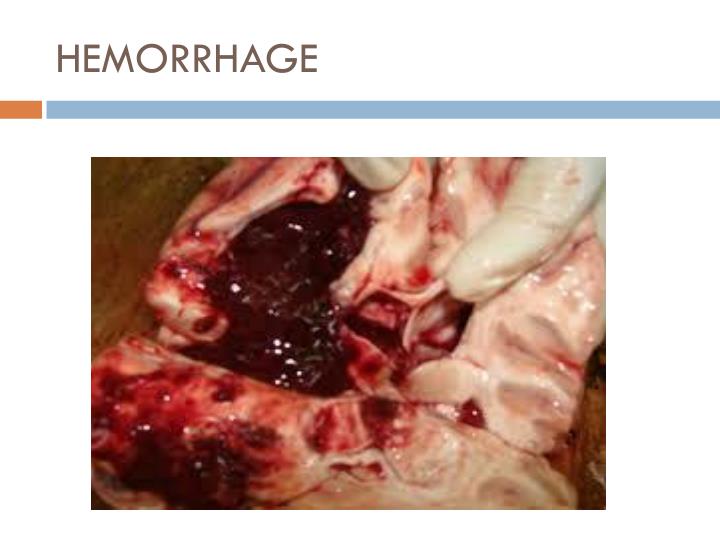 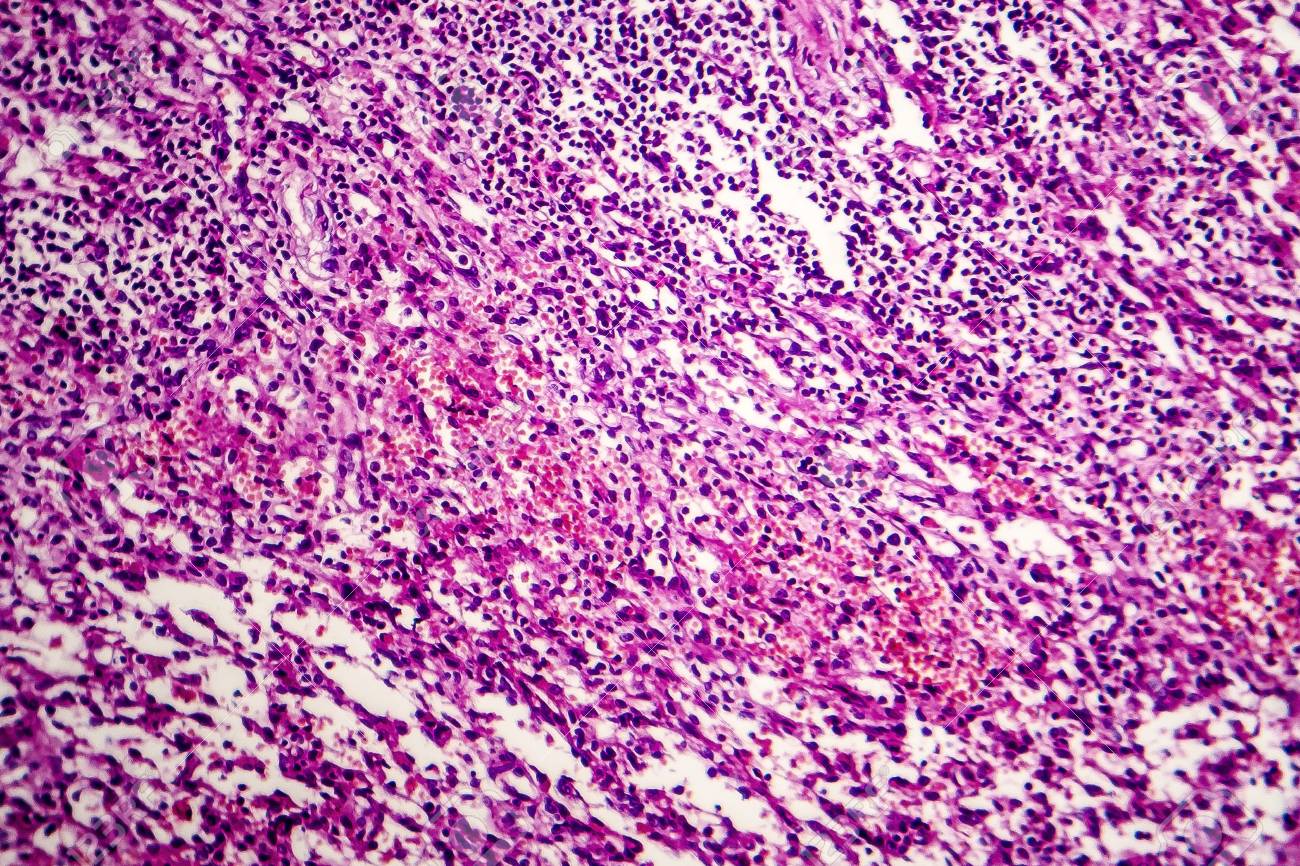 Organ/ lymph node
Diagnosis/ Hemorrhagic lymphadenitis
Hemorrhagic lymphadenitits, lymph node inflammation and hemorrhage, light micrograph, photo under microscope
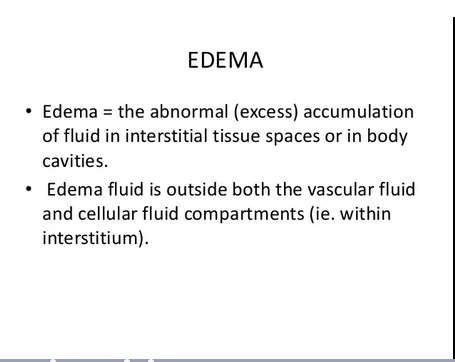 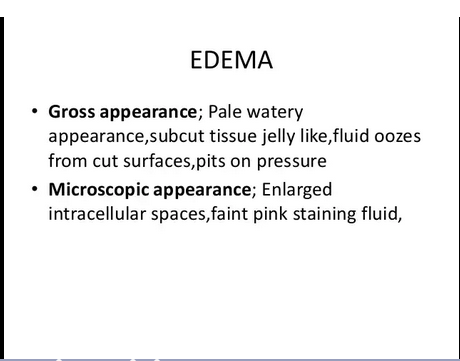 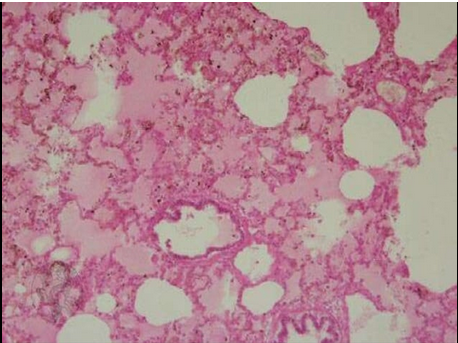 Infarction is tissue death (necrosis) due to inadequate blood supply to the affected area. It may be caused by artery blockages, rupture, mechanical compression, or vasoconstriction. The resulting lesion is referred to as an infarct.





Micrograph of a pulmonary infarct (right of image) beside relatively normal lung (left of image). H&E stain.Specialty
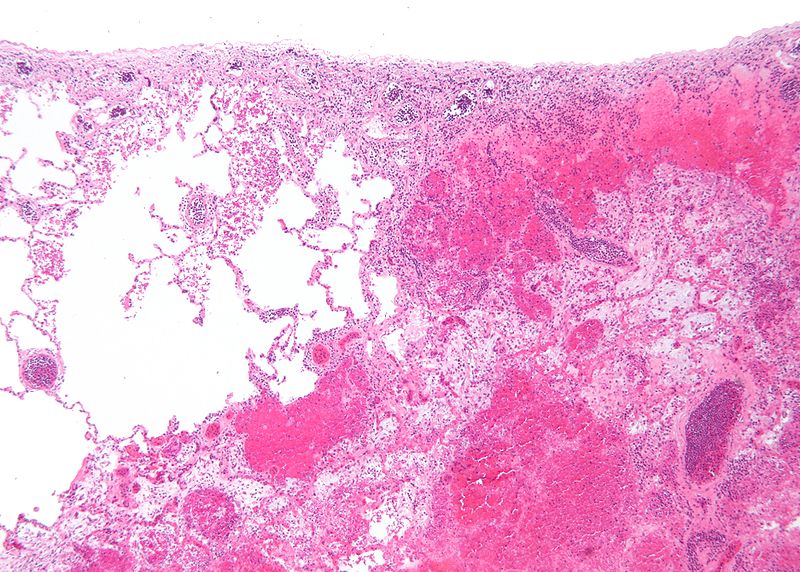